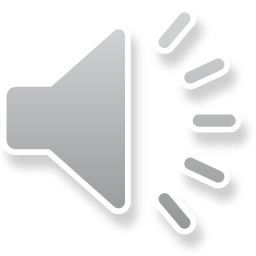 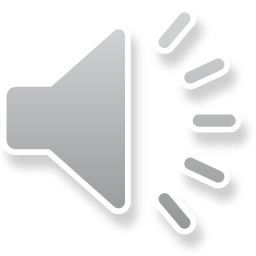 Execute
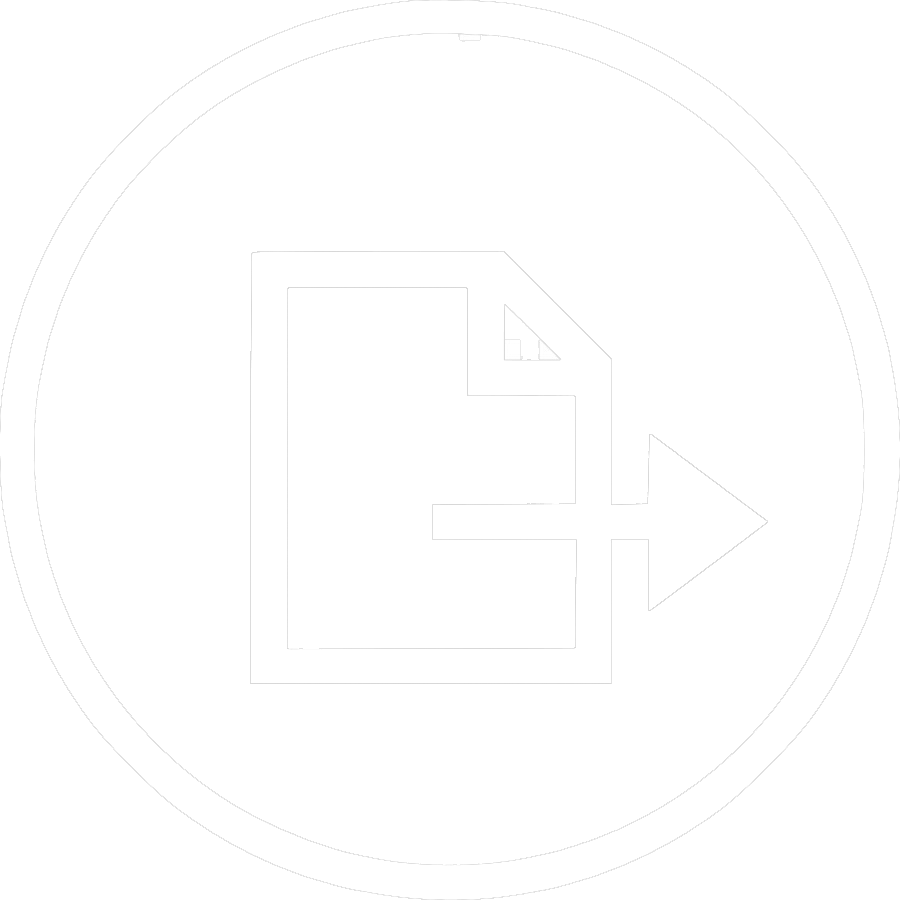 Total Time – 15 Minutes
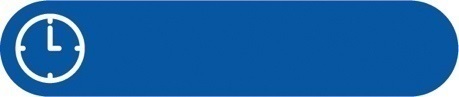 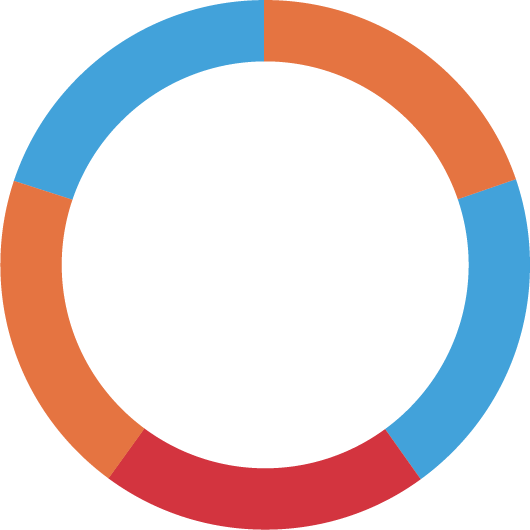 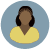 CTEPH recurrent persistent
CTEPH inoperable
PAH, treatment Naive
PAH with PCA therapy
PAH with ERA therapy
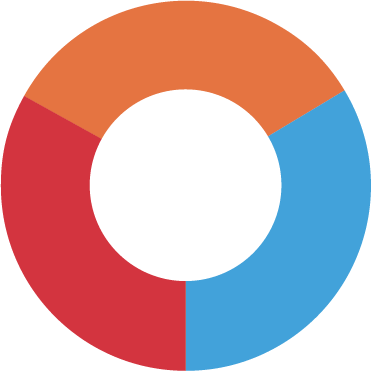 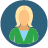 Dr. Jensen
Dr. Sanjip
Dr. Lee
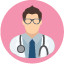 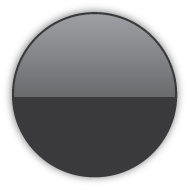 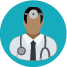 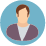 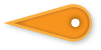 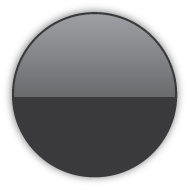 Click toSpin
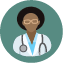 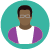 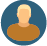 Execute
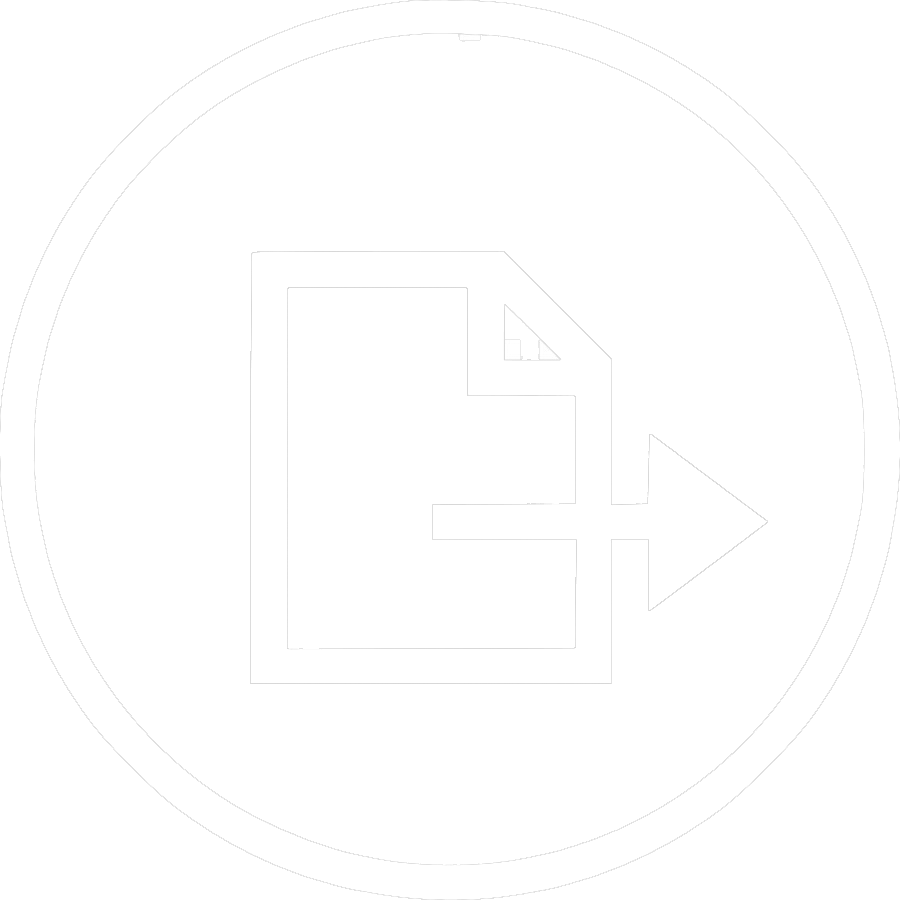 Total Time – 15 Minutes
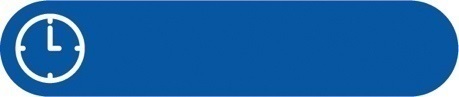 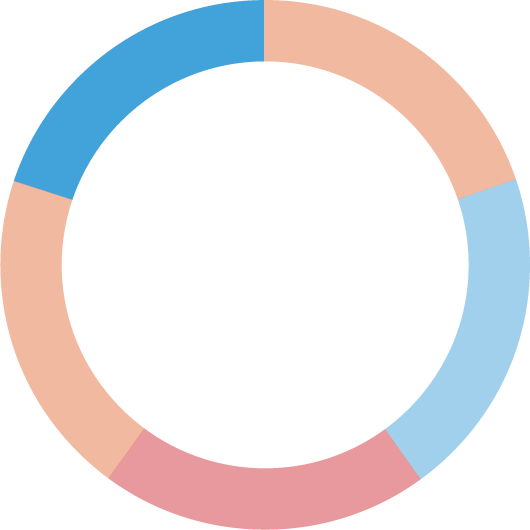 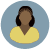 CTEPH recurrent persistent
CTEPH inoperable
PAH, treatment Naive
PAH with PCA therapy
PAH with ERA therapy
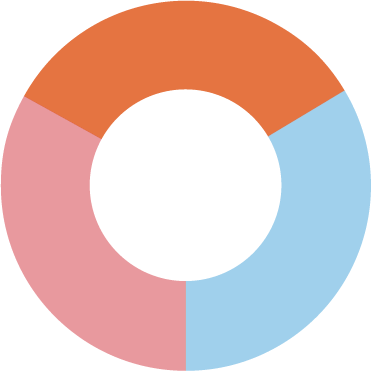 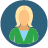 Dr. Jensen
Dr. Sanjip
Dr. Lee
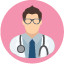 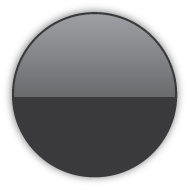 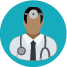 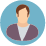 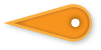 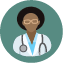 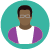 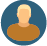 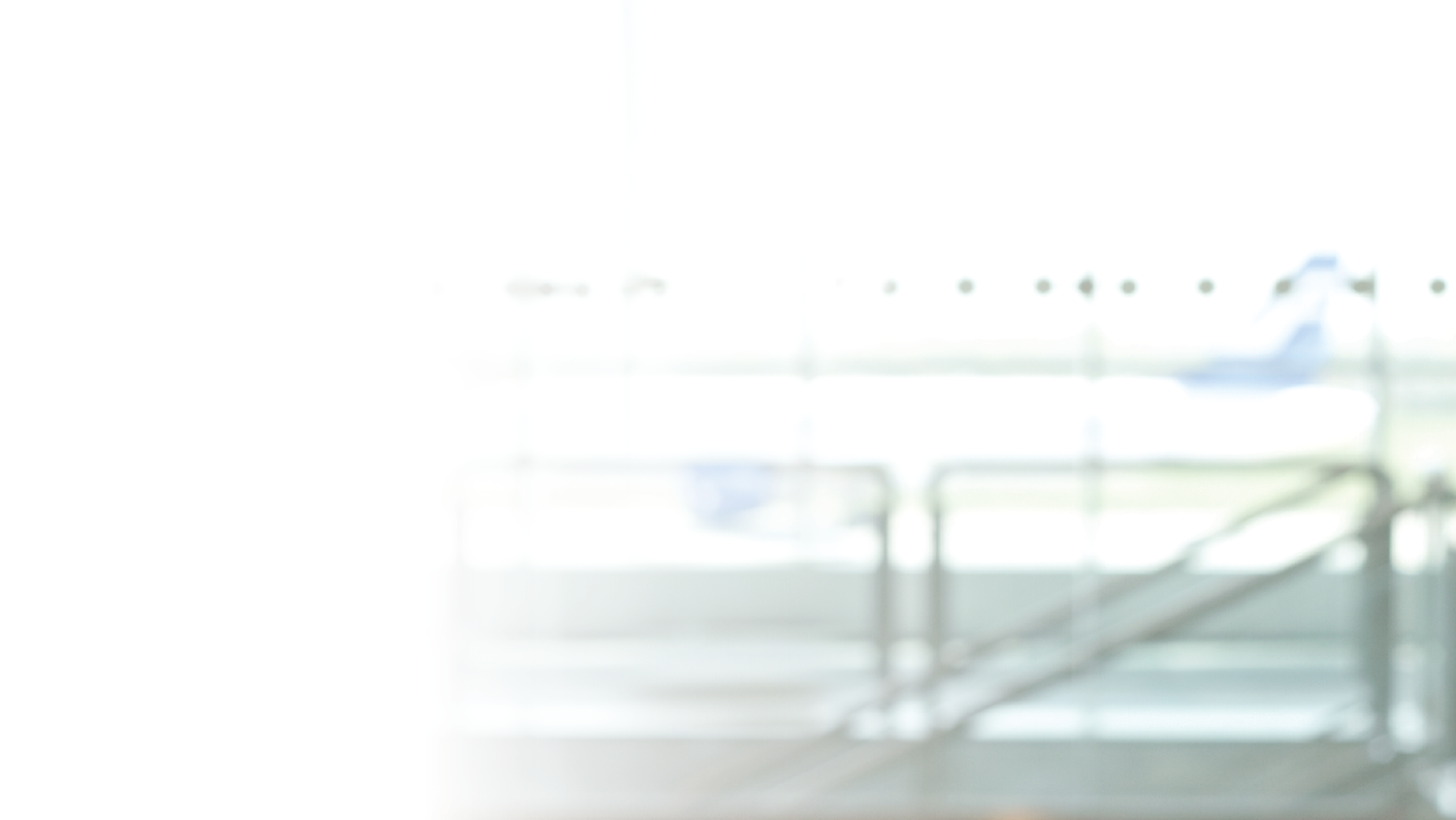 Scenario 1
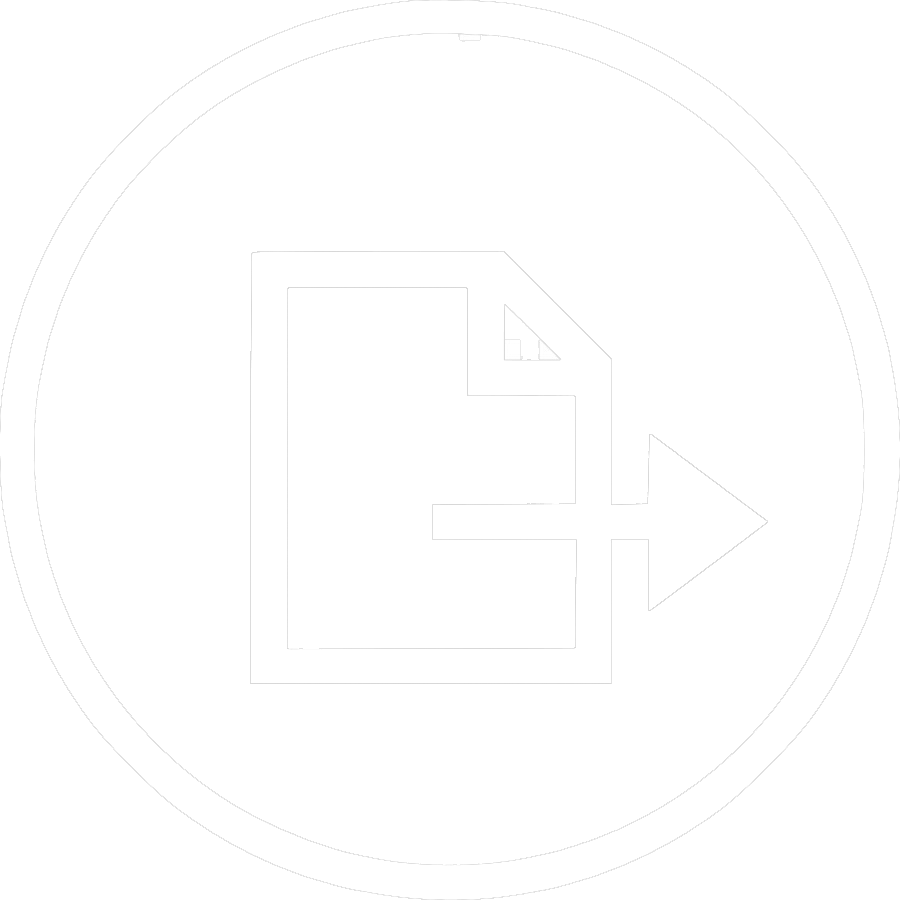 Total Time – 5 Minutes
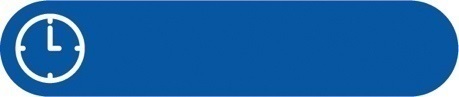 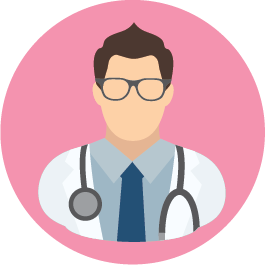 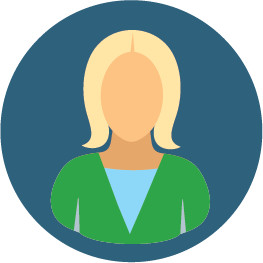 Dr Jensen
Gerontologist
Practicing for 24 years
Partner at a small outpatient facility
Mostly sees older patients
Knows a little about ADEMPAS
Usually prescribes an ERA for patients with PAH
Very cautious about making changes in prescriptions
BACK
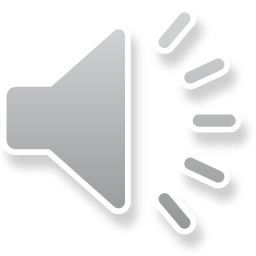 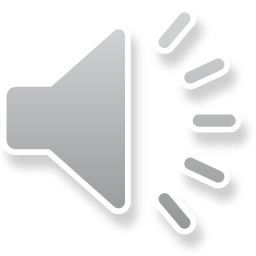 Execute
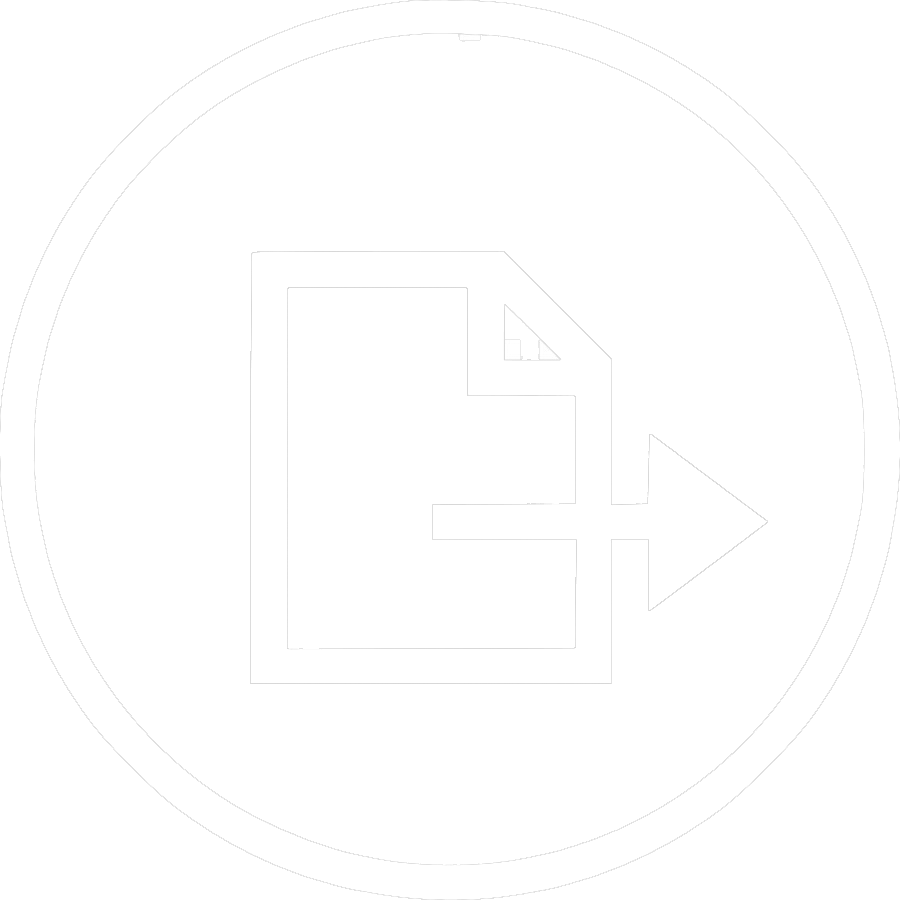 Total Time – 15 Minutes
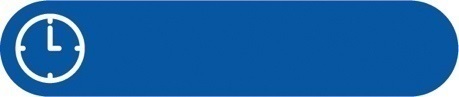 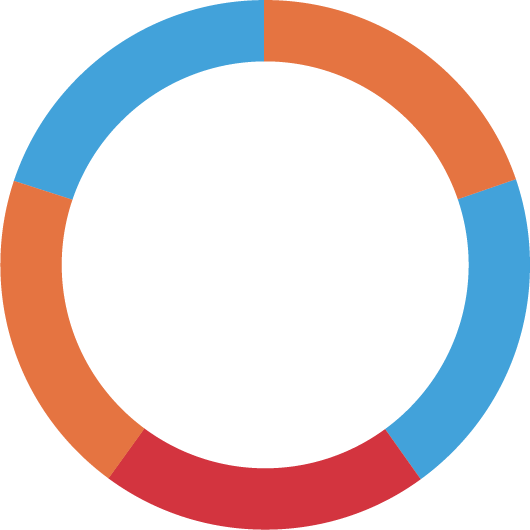 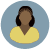 CTEPH recurrent persistent
CTEPH inoperable
PAH, treatment Naive
PAH with PCA therapy
PAH with ERA therapy
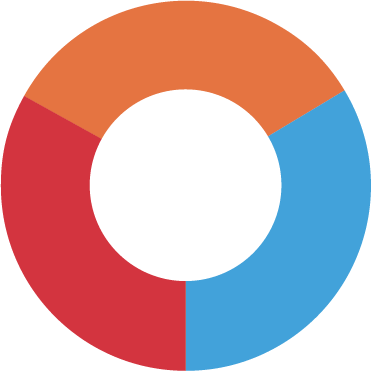 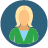 Dr. Jensen
Dr. Sanjip
Dr. Lee
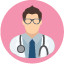 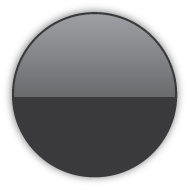 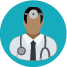 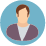 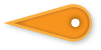 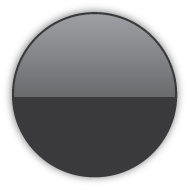 Click toSpin
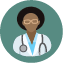 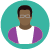 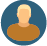 Execute
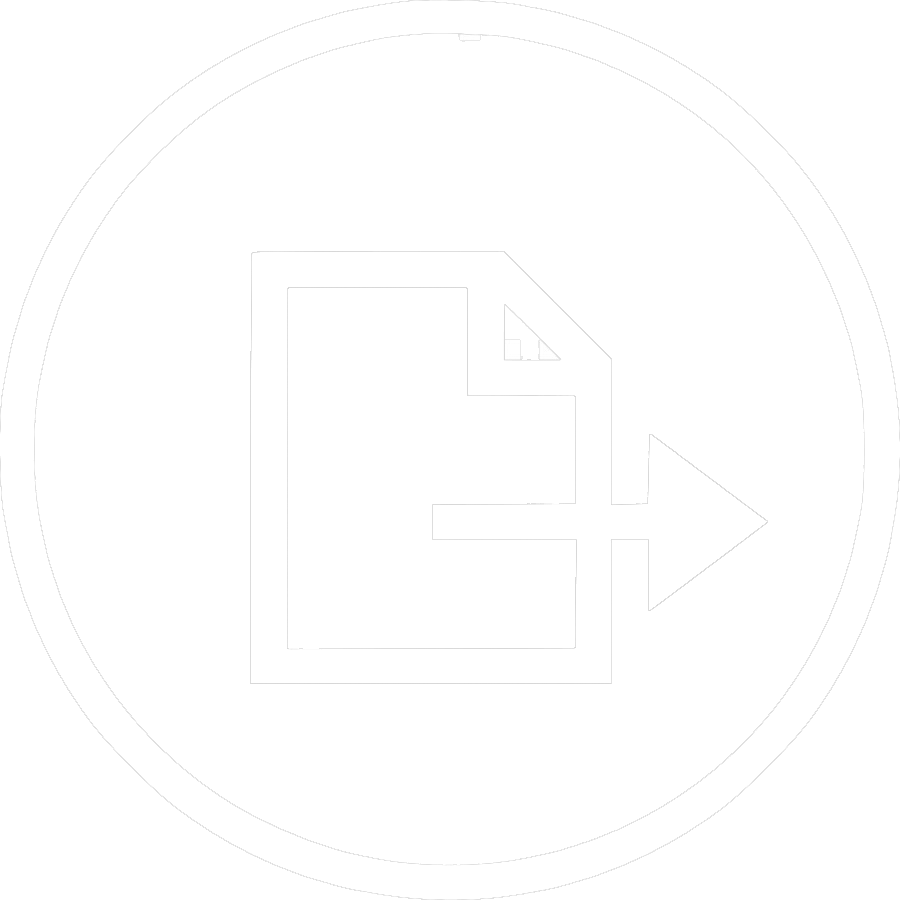 Total Time – 15 Minutes
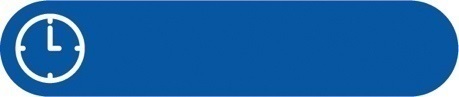 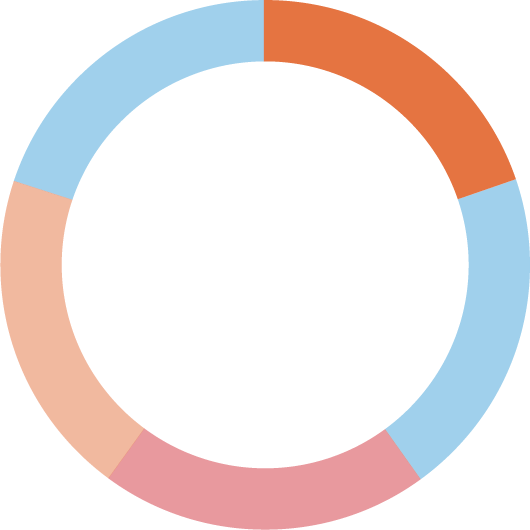 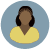 CTEPH recurrent persistent
CTEPH inoperable
PAH, treatment Naive
PAH with PCA therapy
PAH with ERA therapy
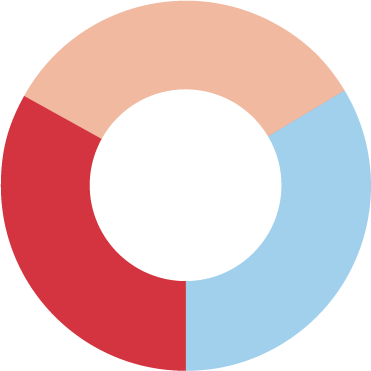 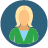 Dr. Jensen
Dr. Sanjip
Dr. Lee
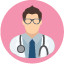 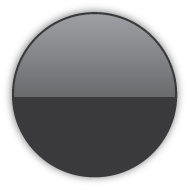 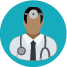 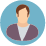 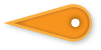 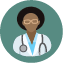 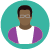 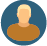 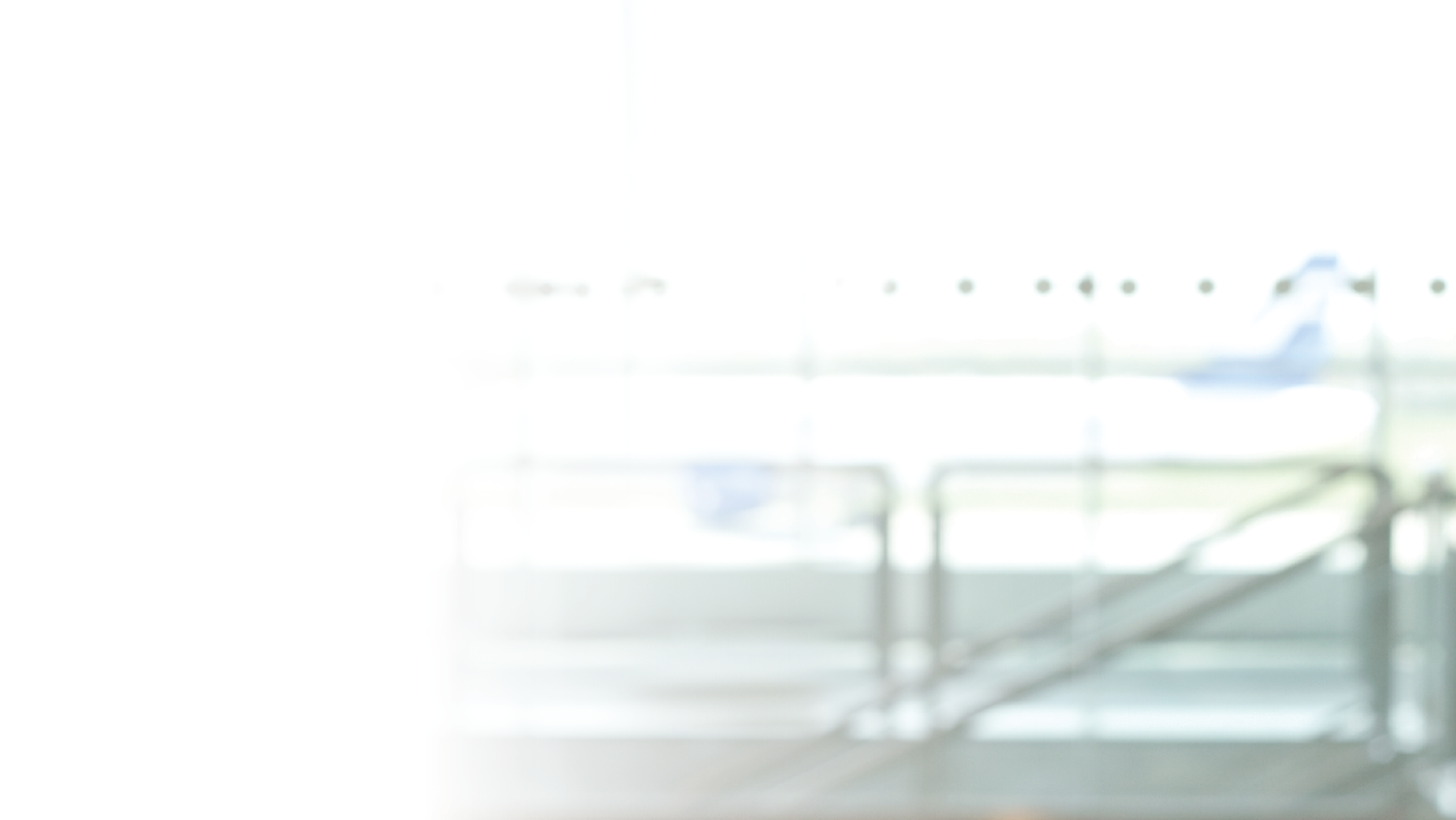 Scenario 2
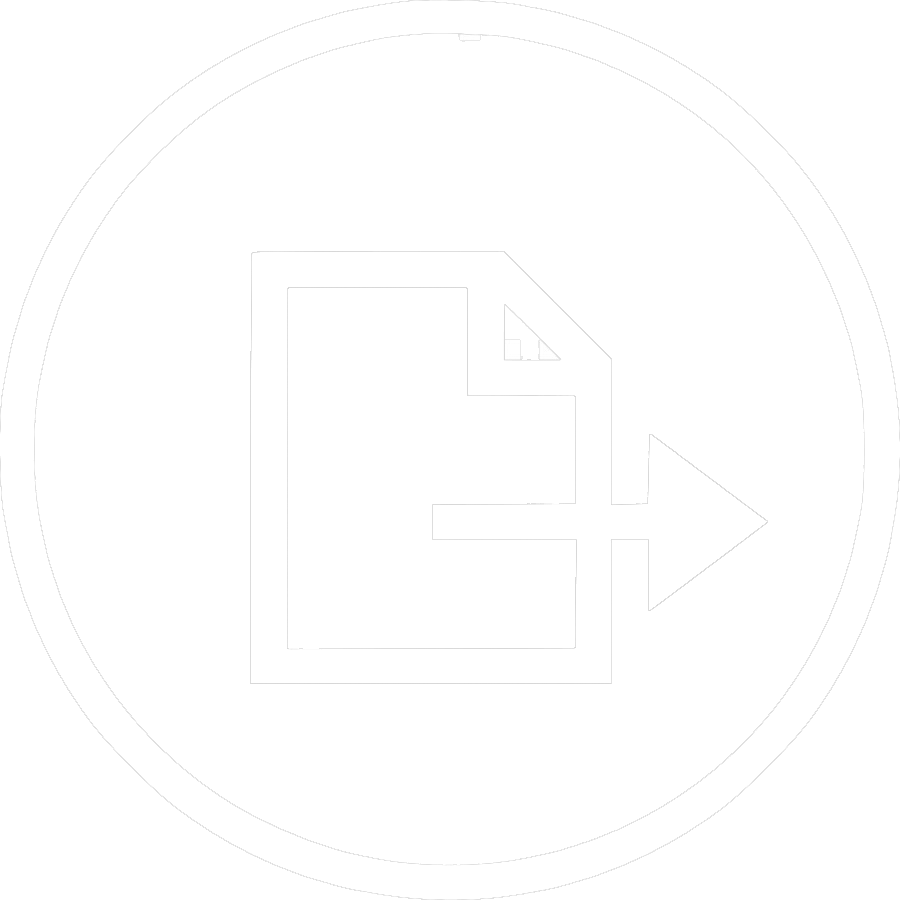 Total Time – 5 Minutes
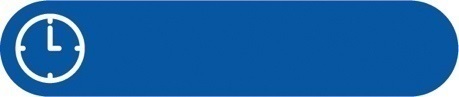 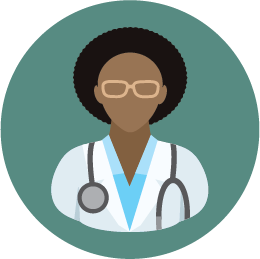 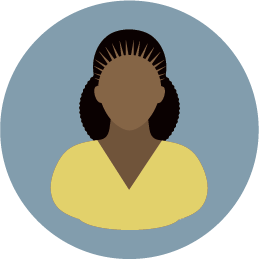 Dr Lee
HCP
Practicing for 15 years
Private practice
Sees a wide range of patients
A few patients have PAH
No knowledge about ADEMPAS
Primarily relies on prostacyclins for PAH treatment
Prefers medications that are well established
CONTINUE